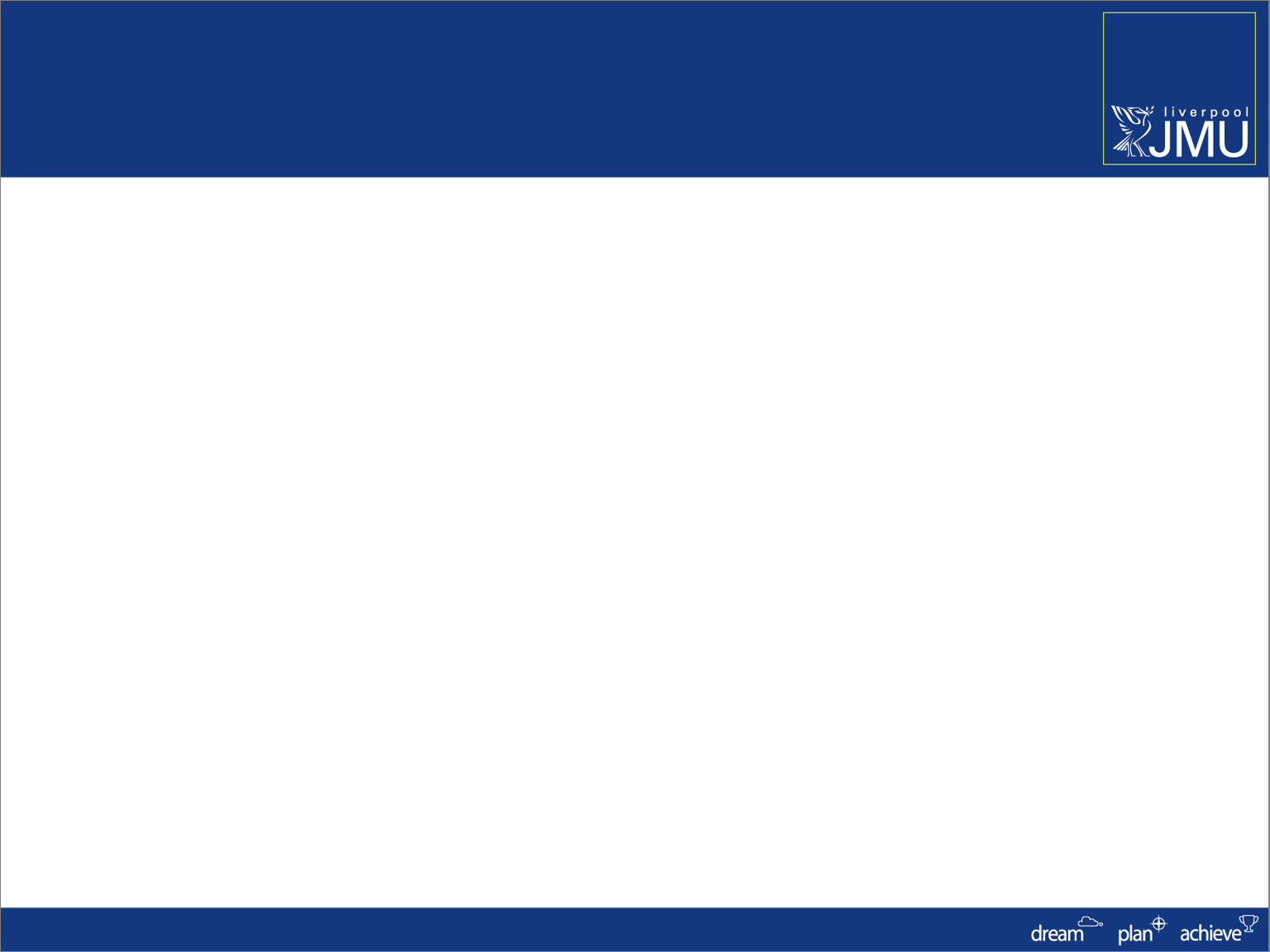 Student Information System


Courses & Classes





Business Support Office
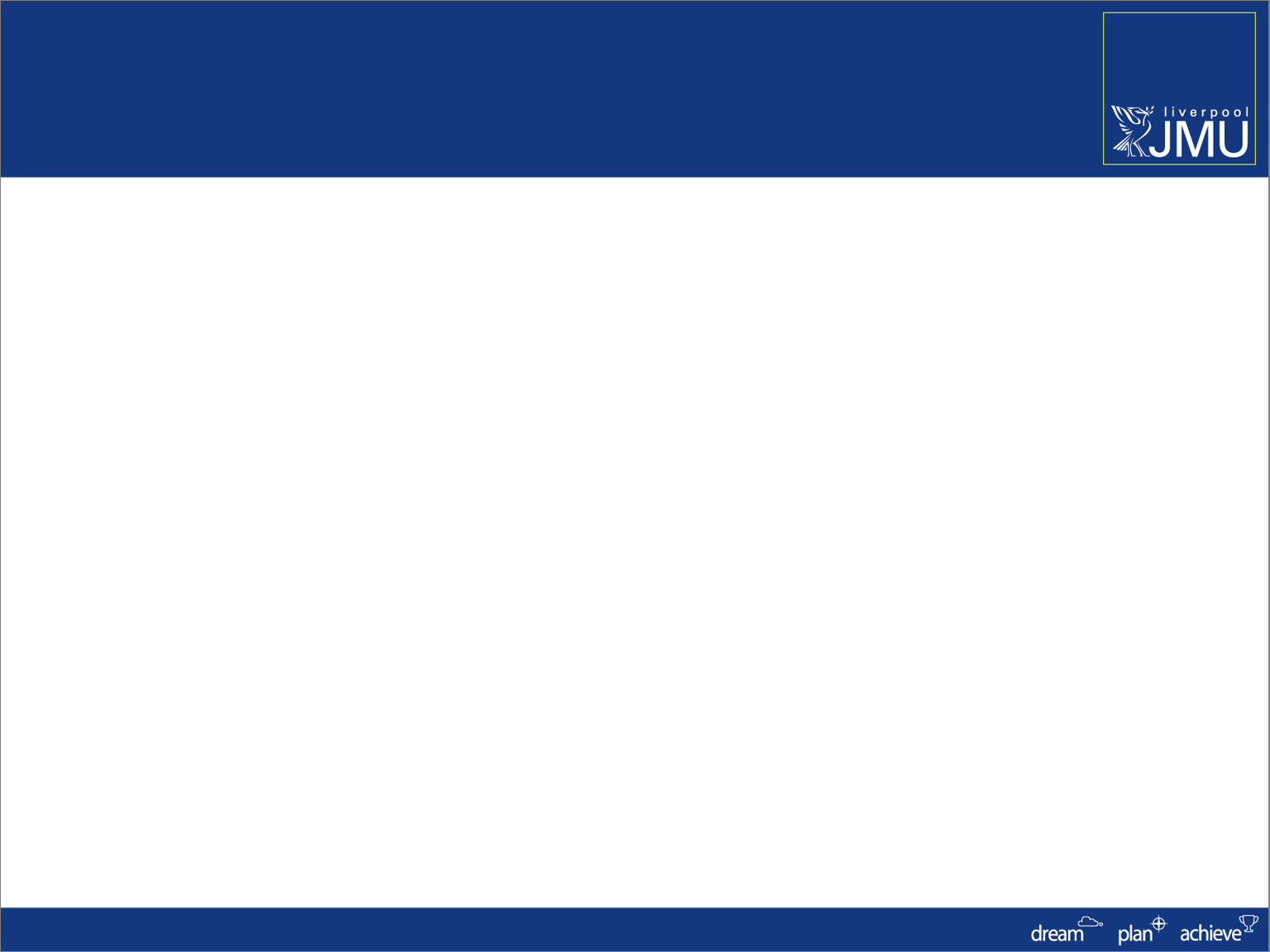 Introduction
Key Objectives:

 Understanding Courses 
 Understanding Classes
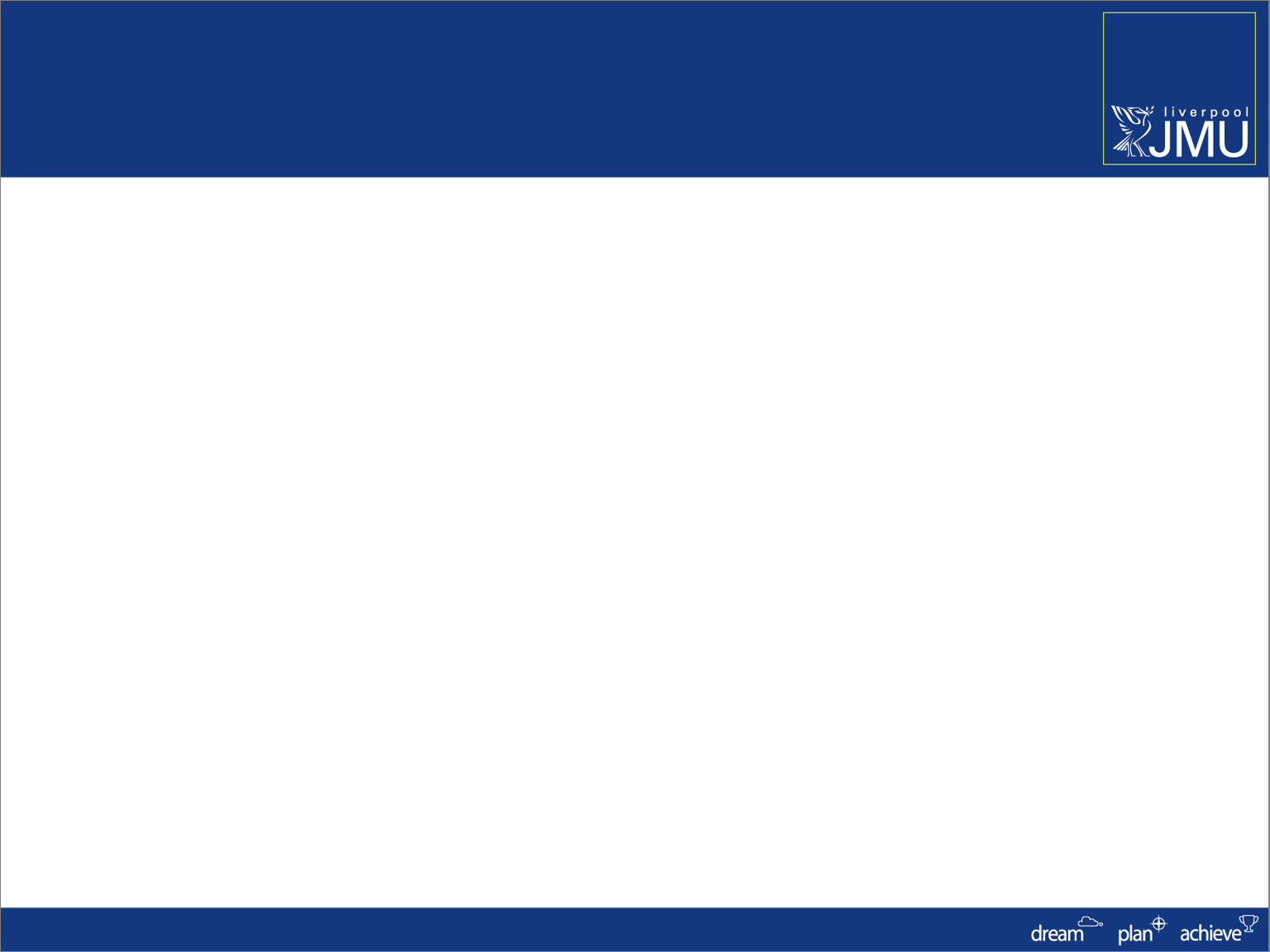 Courses
What is a Course?
A Course is the system name for a Module
Courses are created in the Module Catalogue (ModCat) and are stored in the Course Catalogue
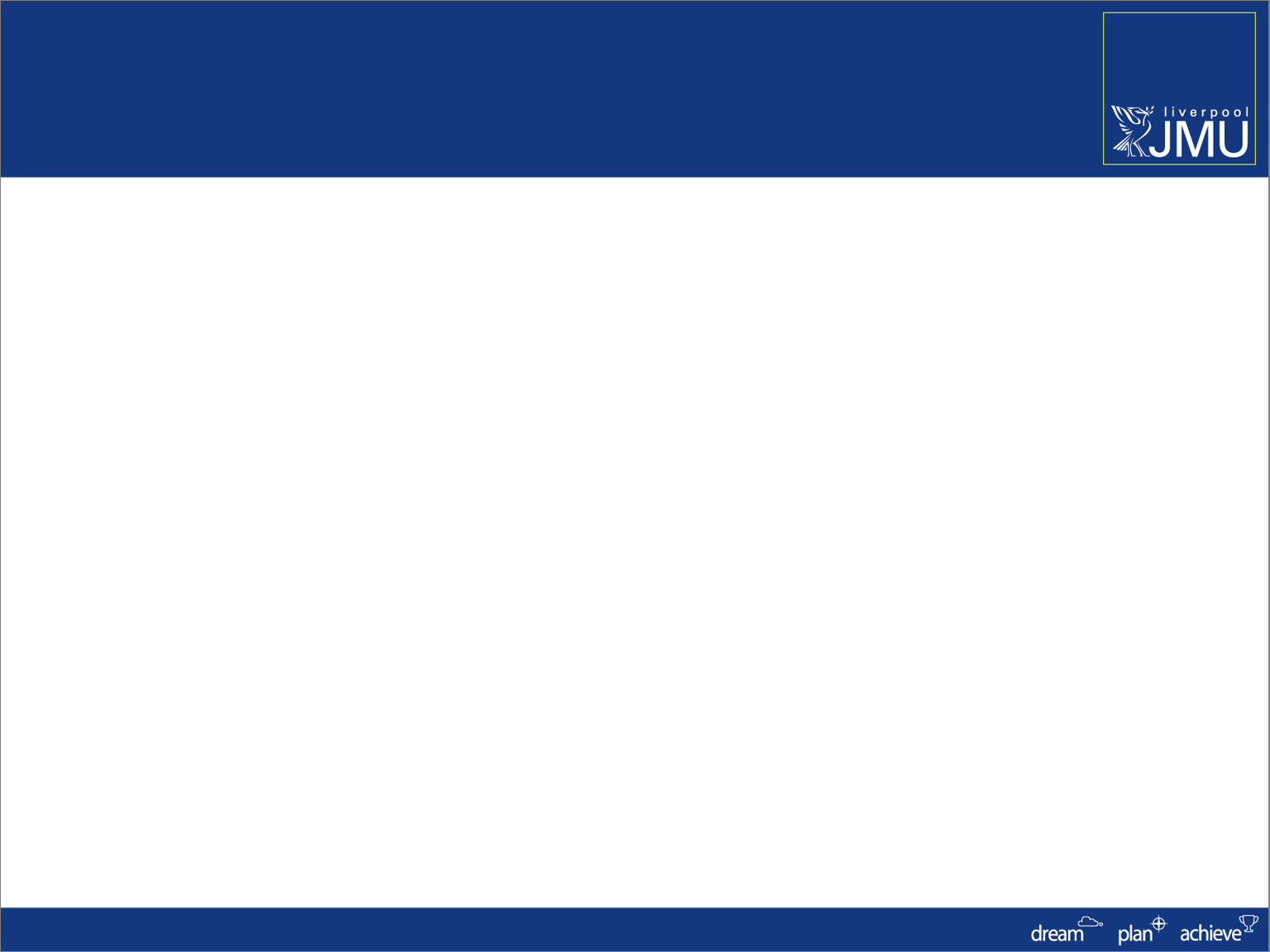 Courses
How is a Course constructed?
Title
 Subject Area
E.g. SPORDAN 
 Course Catalogue number
E.g. 4012COACH
	 First digit = Level
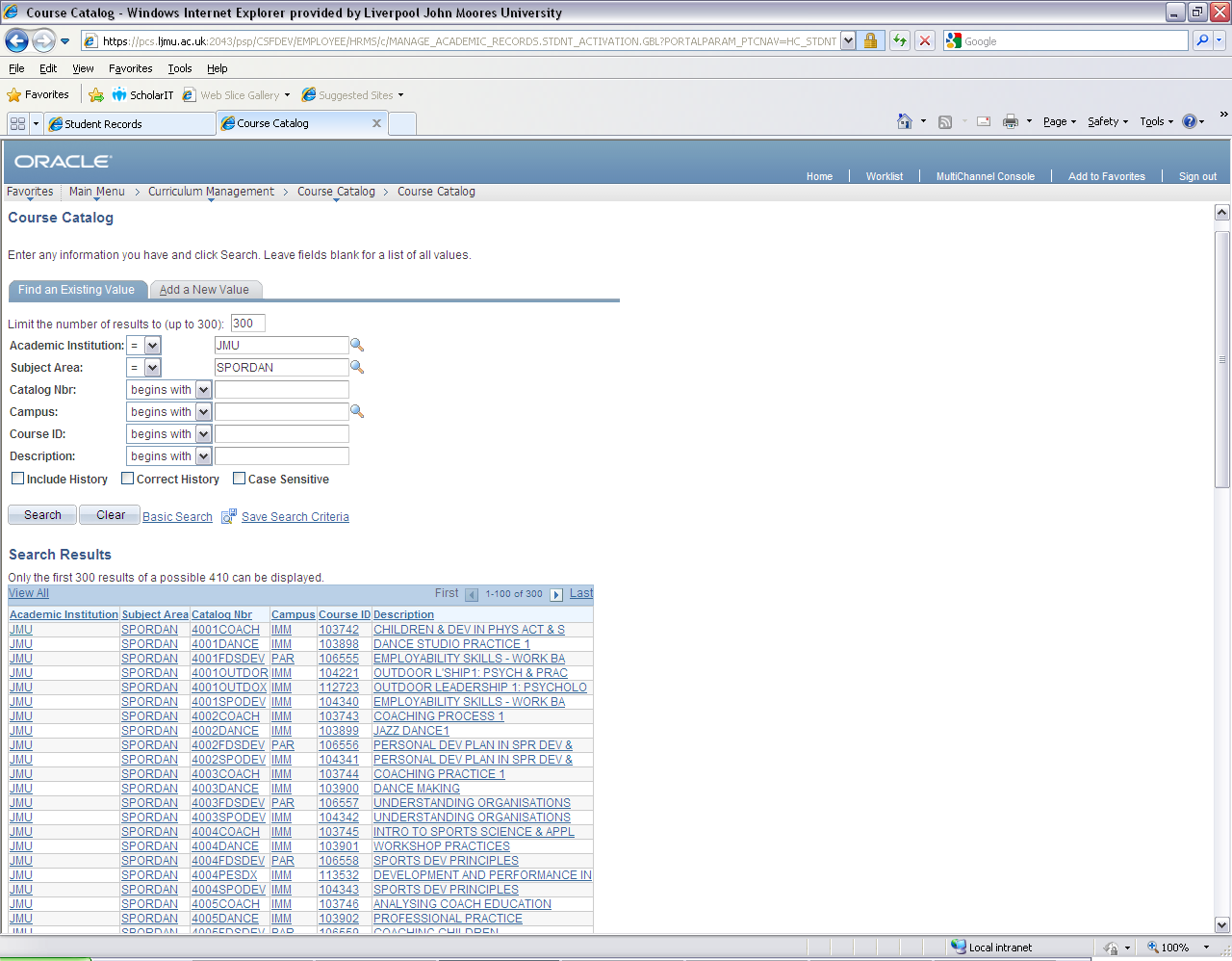 Courses
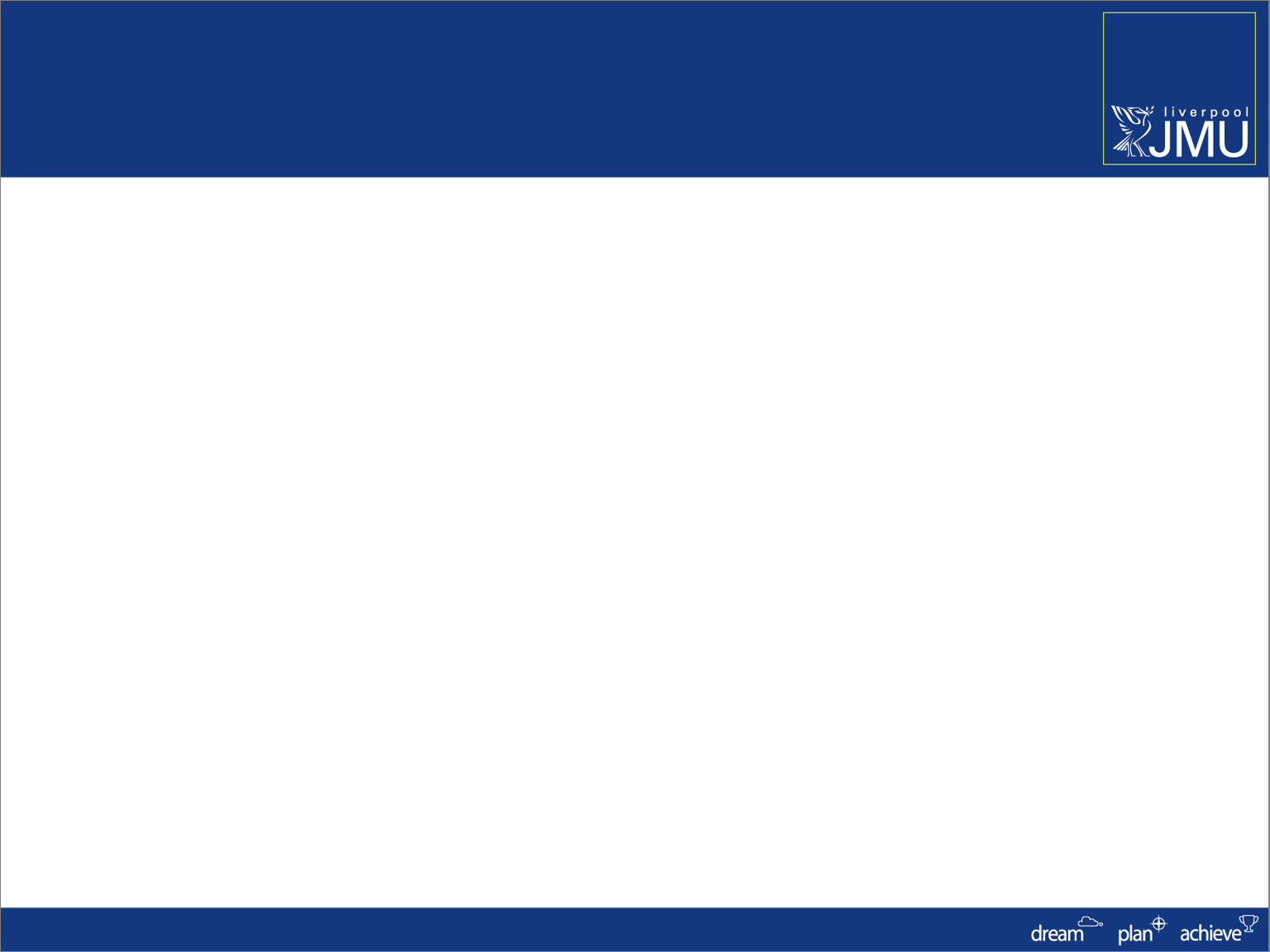 Courses
How is a Course constructed?
Owning Details

 Components
E.g. Lecture, Practical, Seminar, Tutorial, On/Off Site
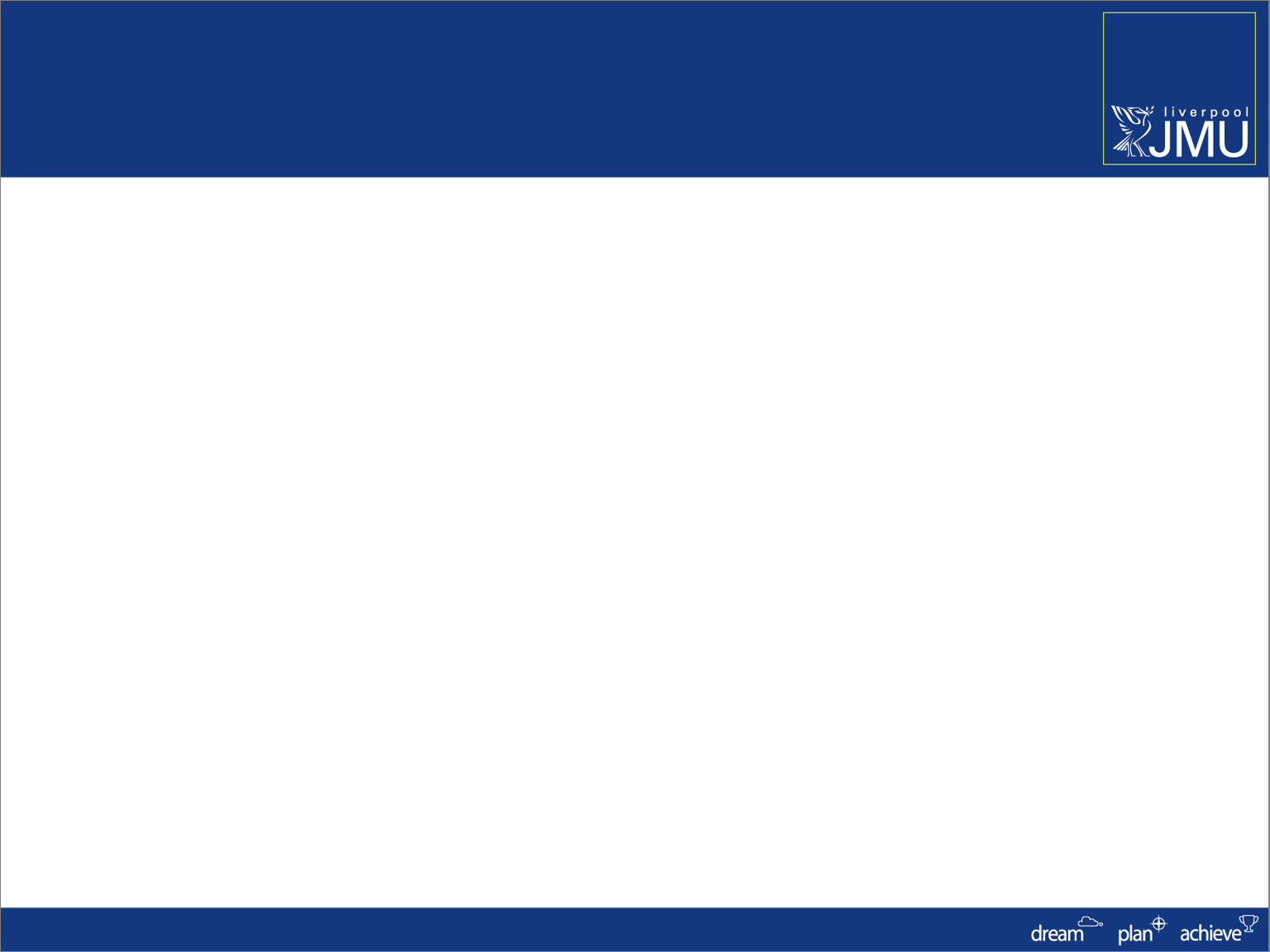 Courses
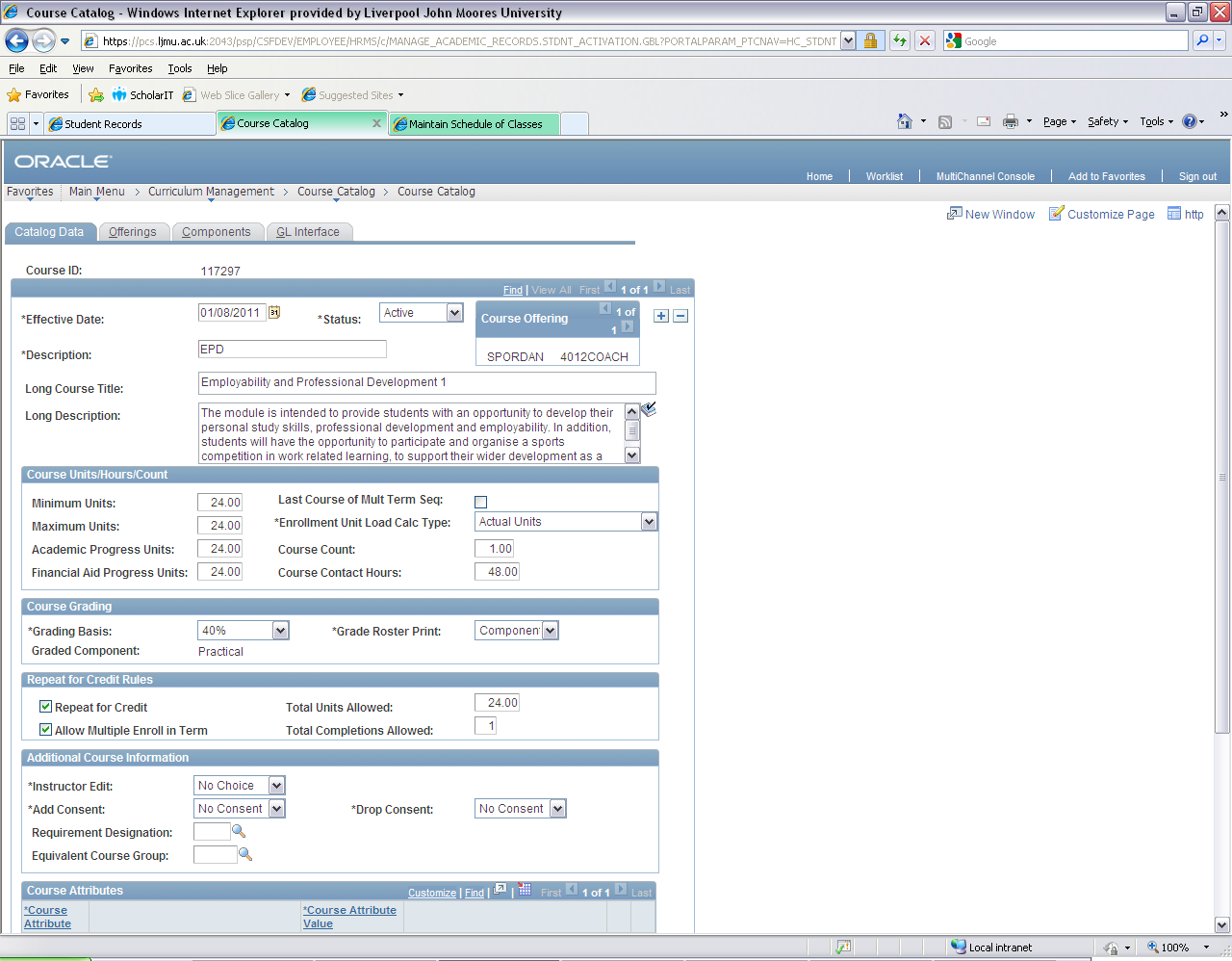 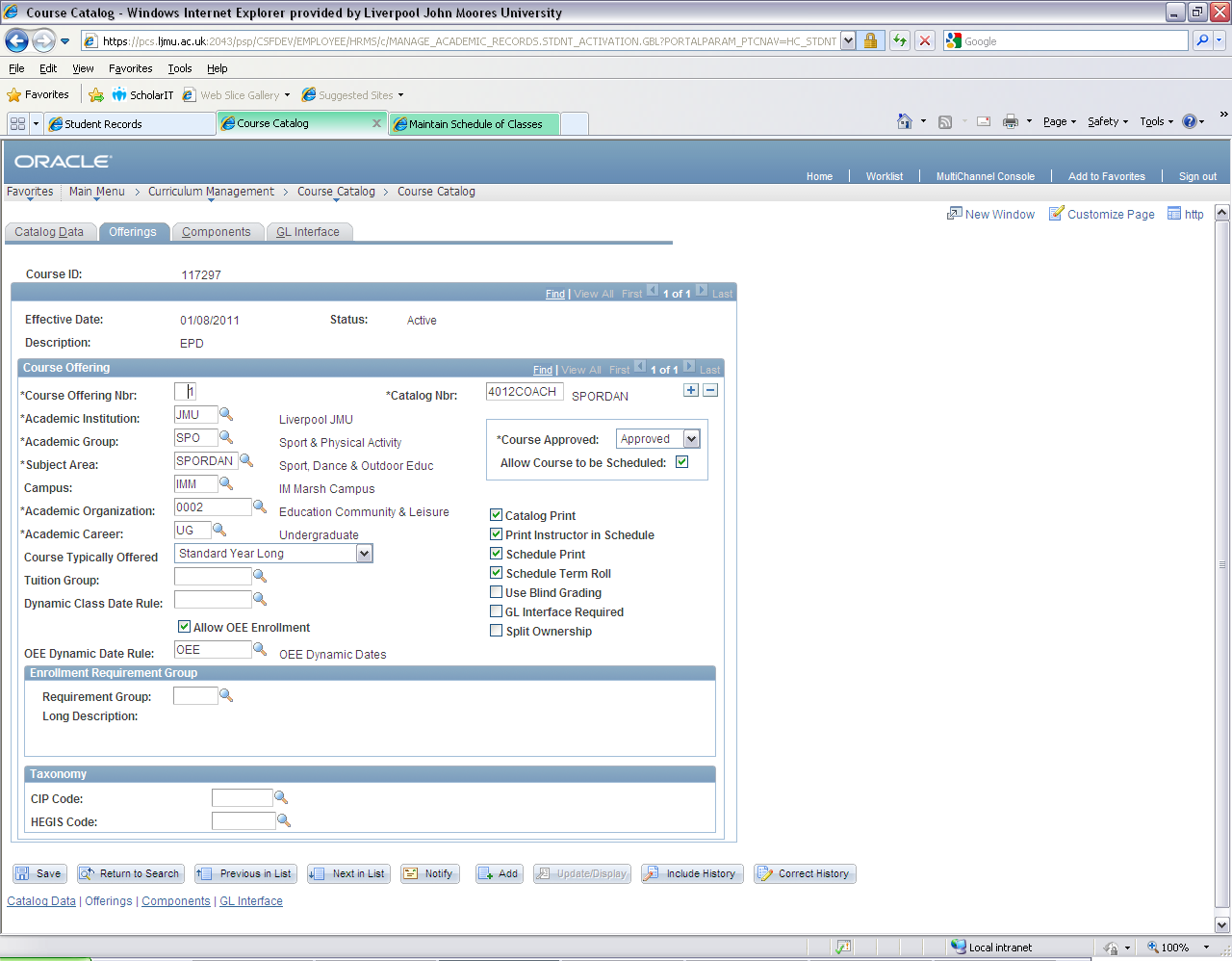 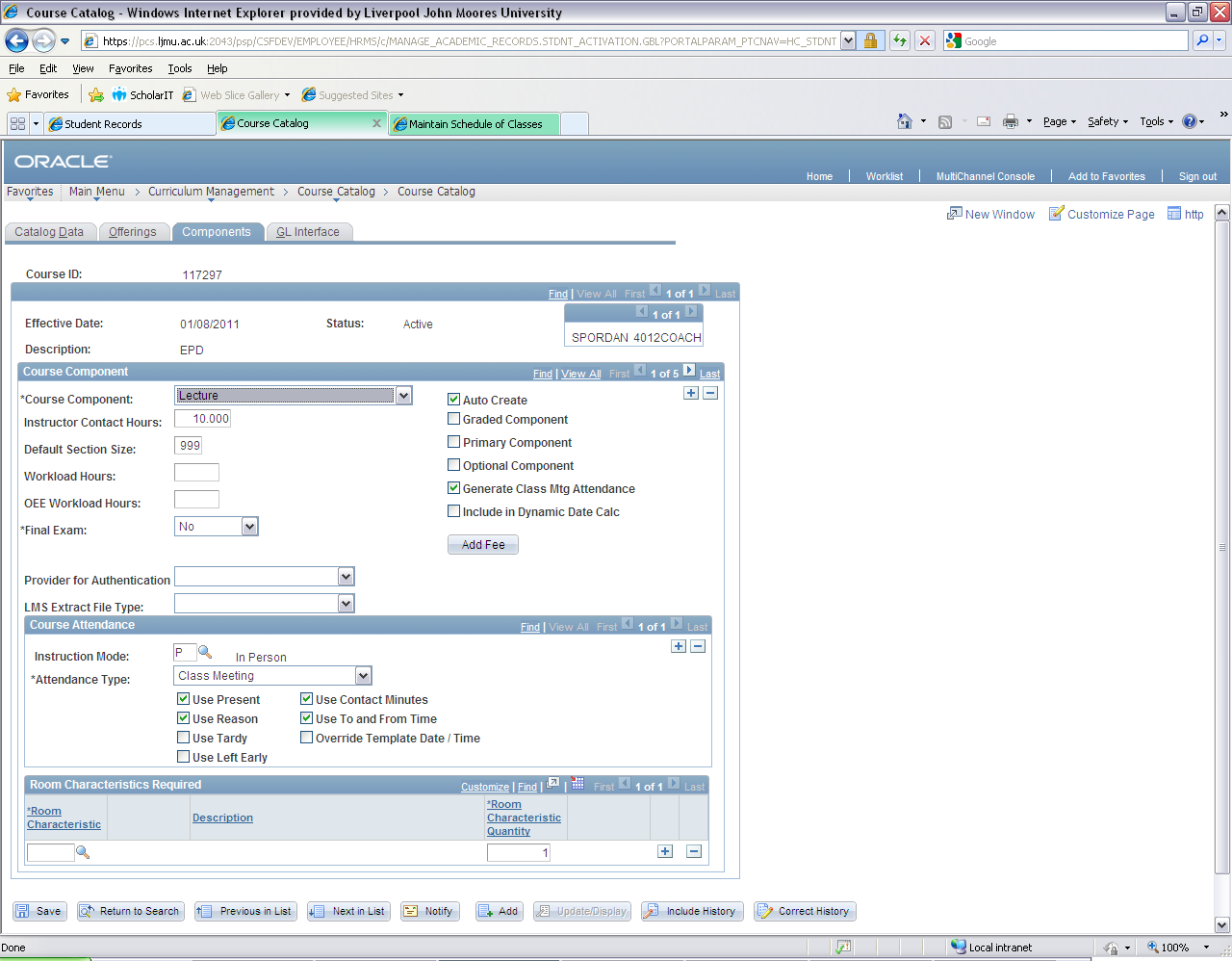 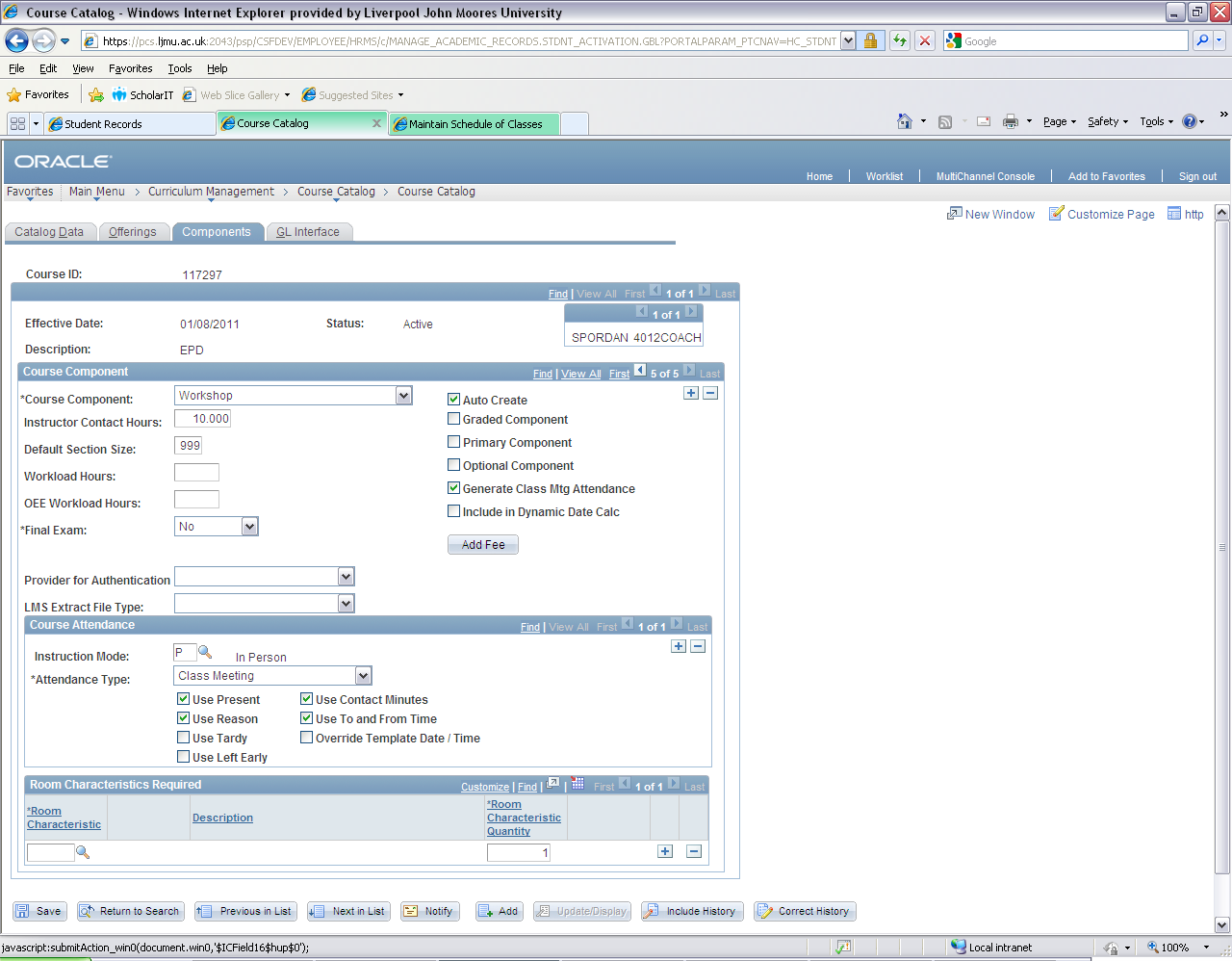 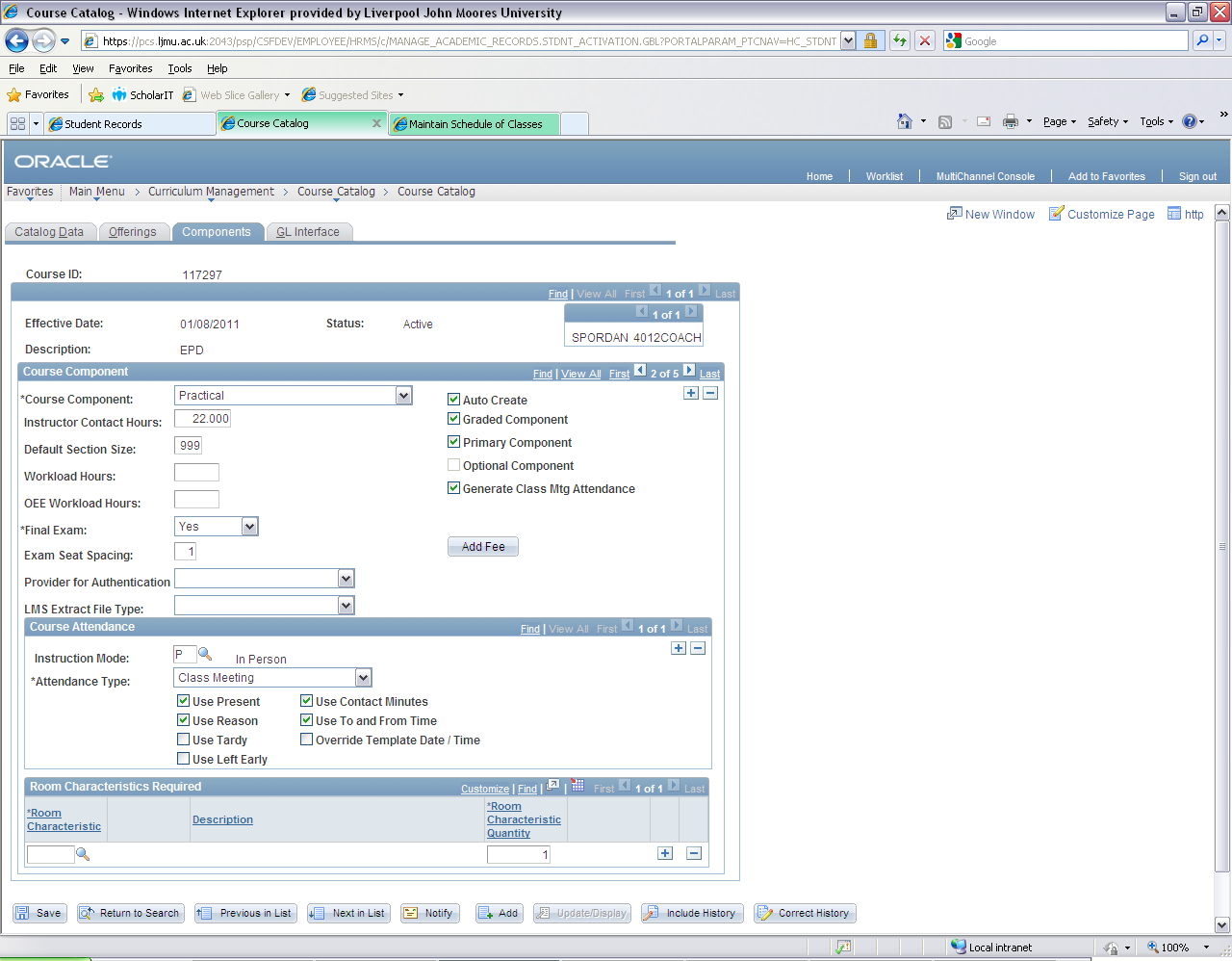 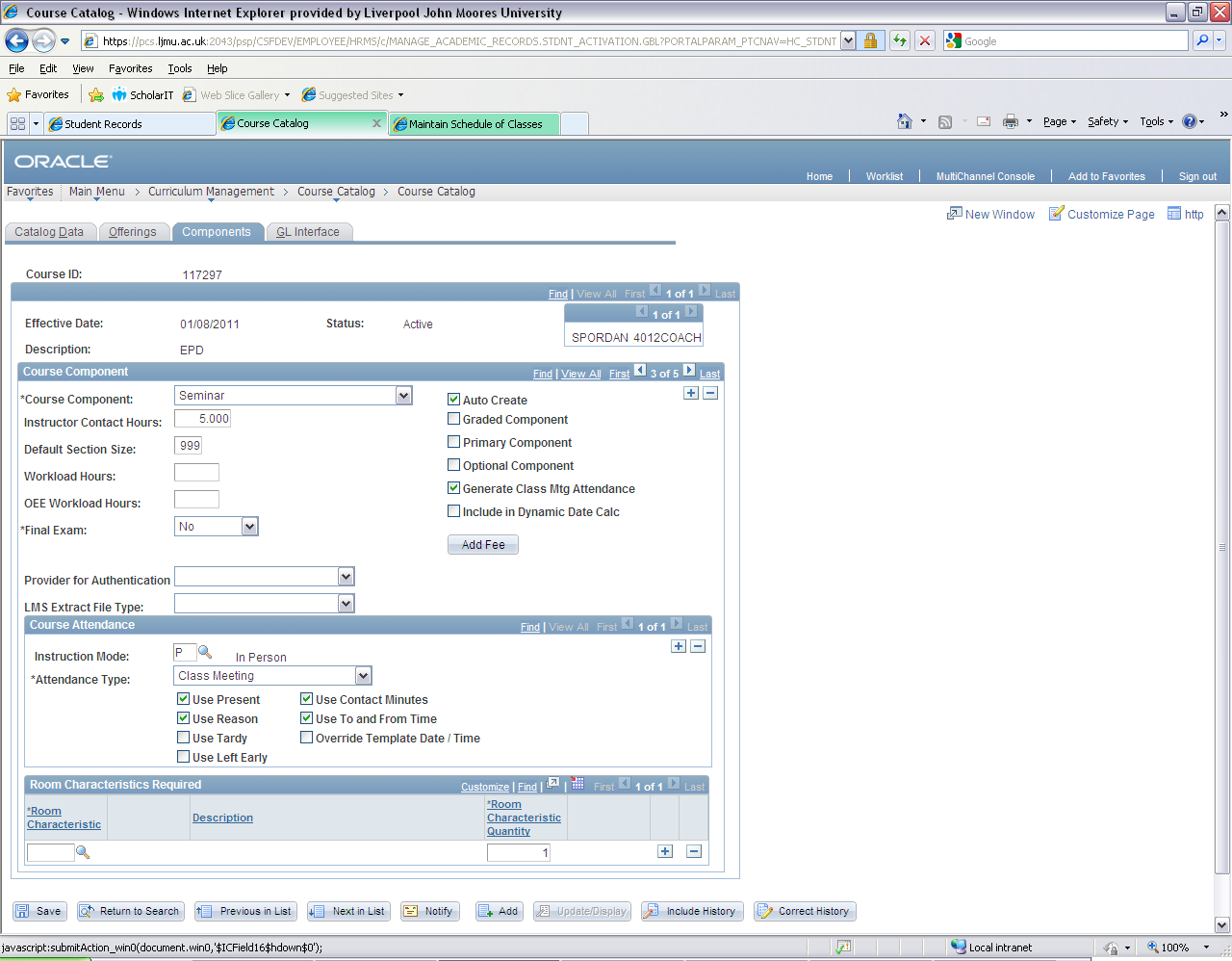 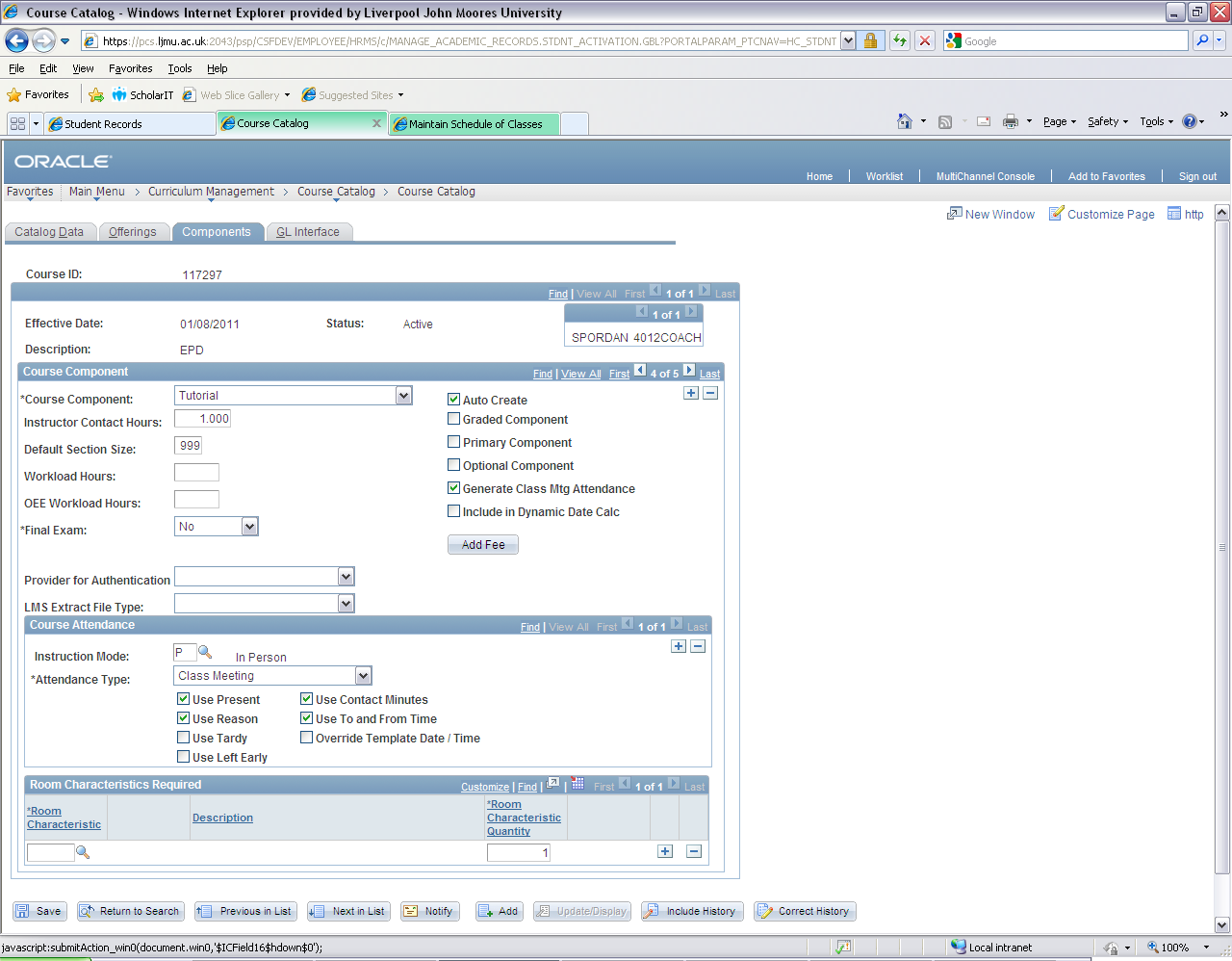 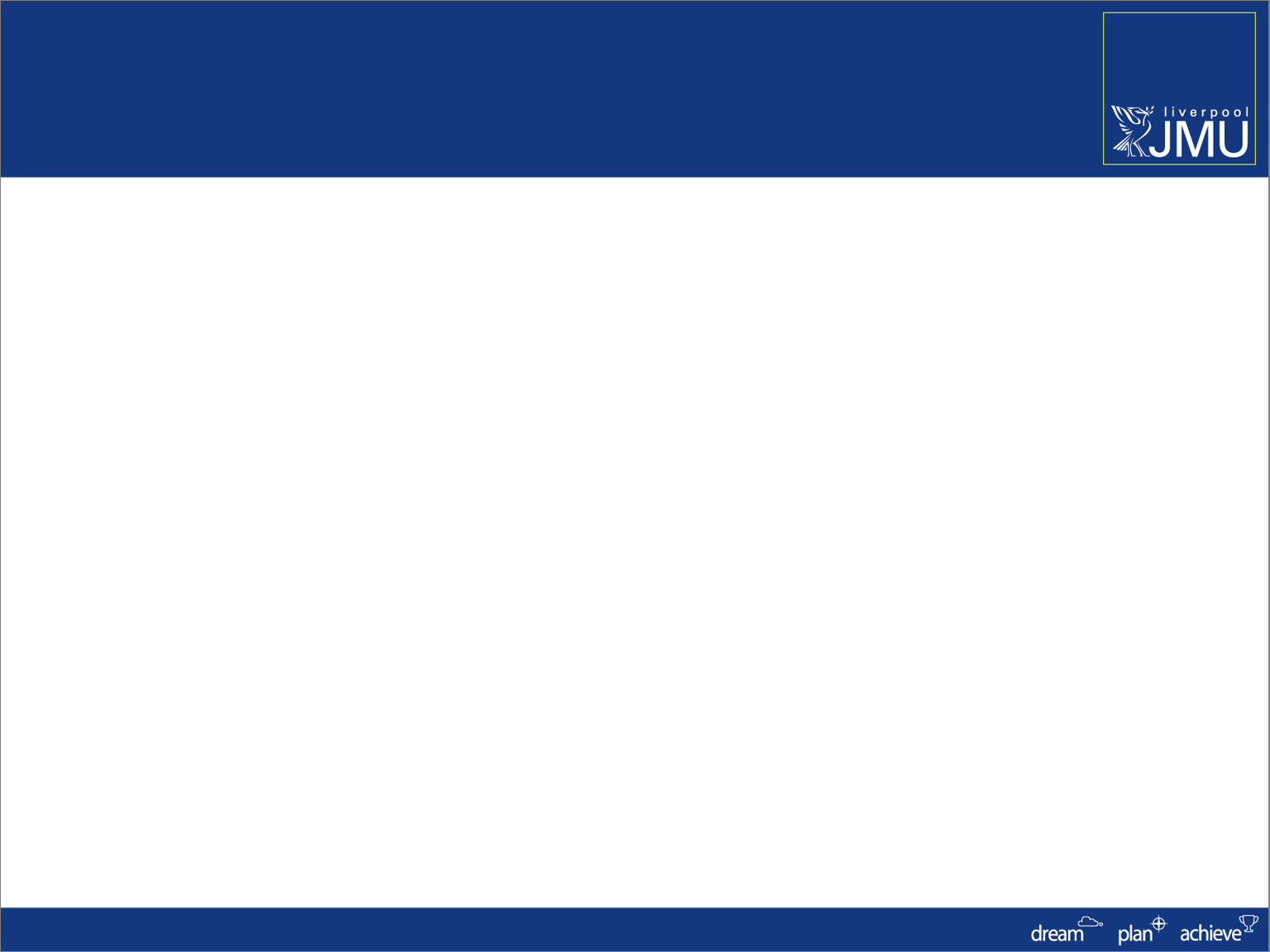 Transfer Credit & Courses
Where ‘blocks’ of Credit is being recorded
SIS uses its own set of Courses

This also includes a dedicated Subject Area and a Grade Basis
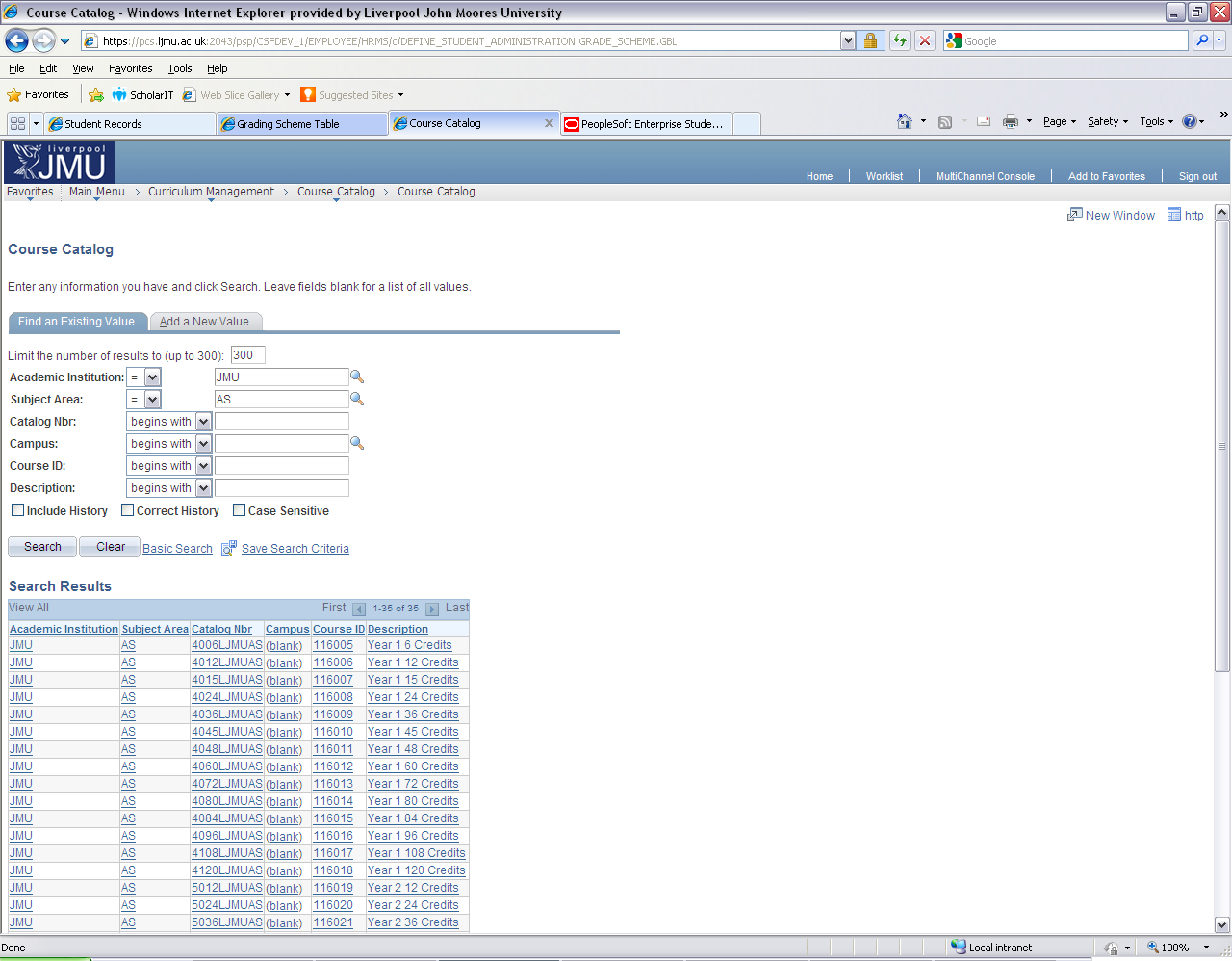 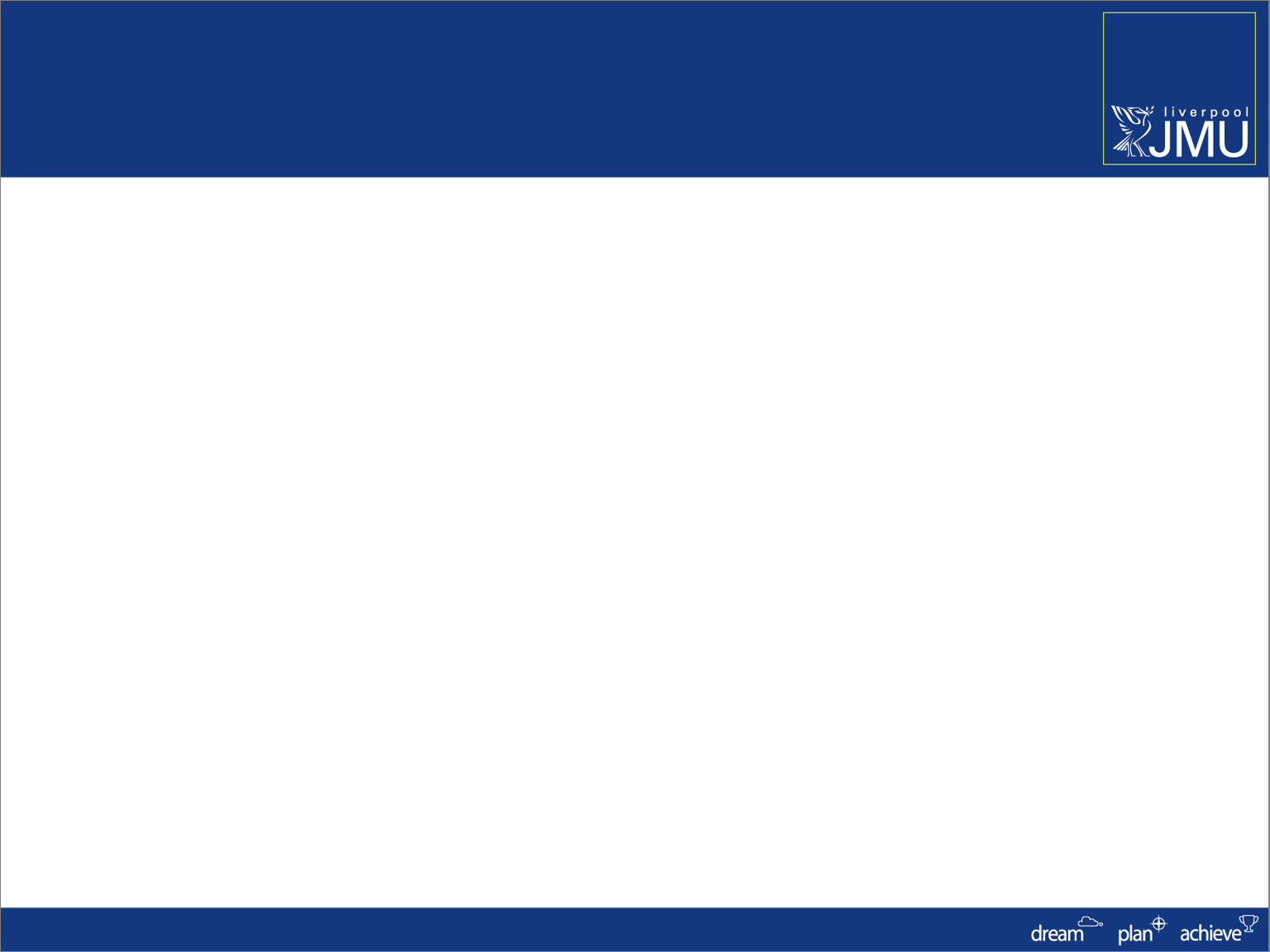 Student Information System
Important Note:
Where records have missed the OSS to SIS migration (for whatever reason) a new application needs to be entered by the Admissions Hub

Transfer Credit can then be entered for the ‘missing’ Academic History for the Programme – by module – not block credit!
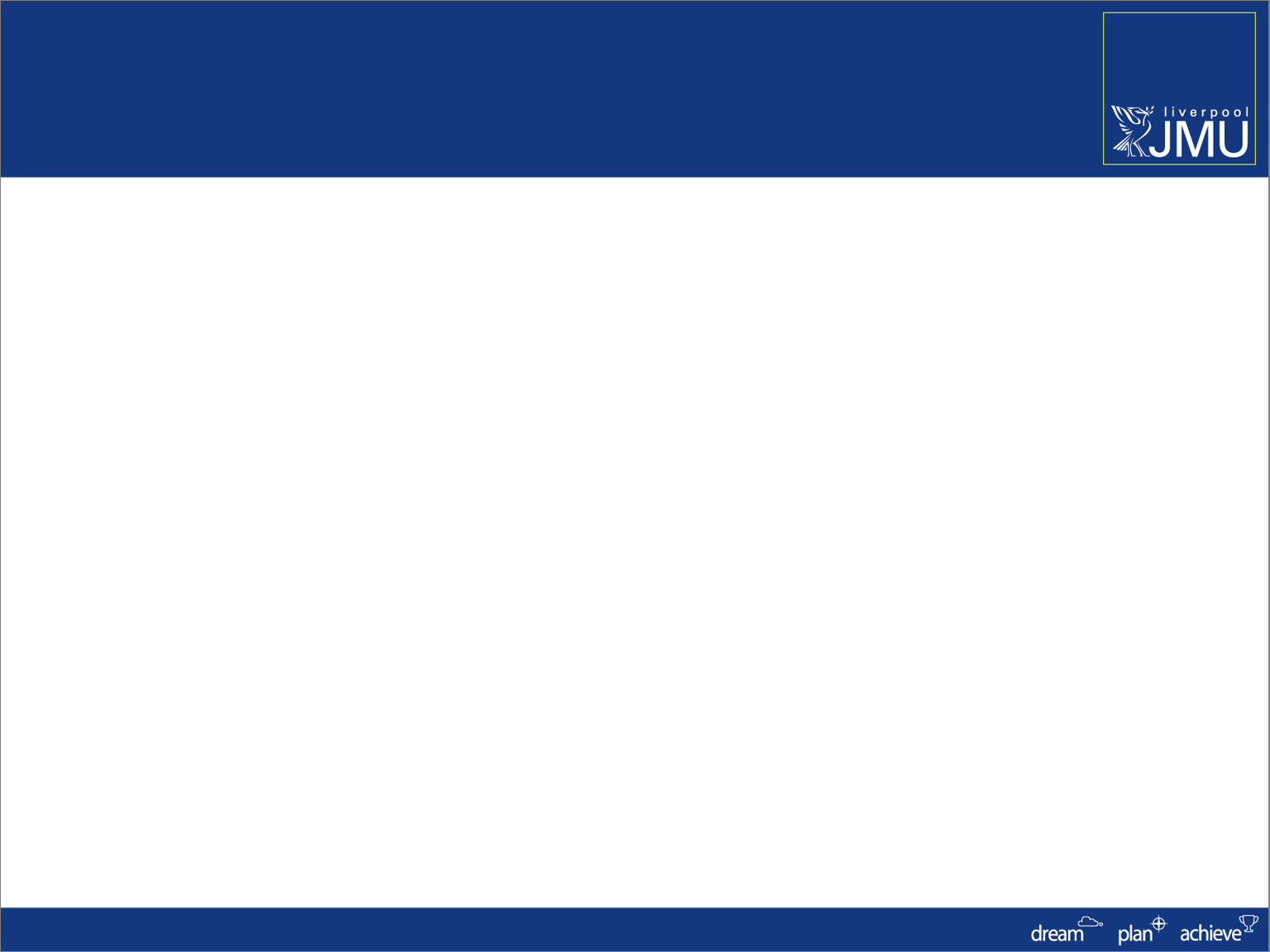 Courses & Classes
Courses are Modules

 Courses consist of Components
 = Teaching Delivery eg Lecture, Tutorial, Practical etc

 Classes are scheduled Components
 For example:
Lecture is on Monday at 10am
Tutorial is on Thursday at 4pm

Students study on Classes
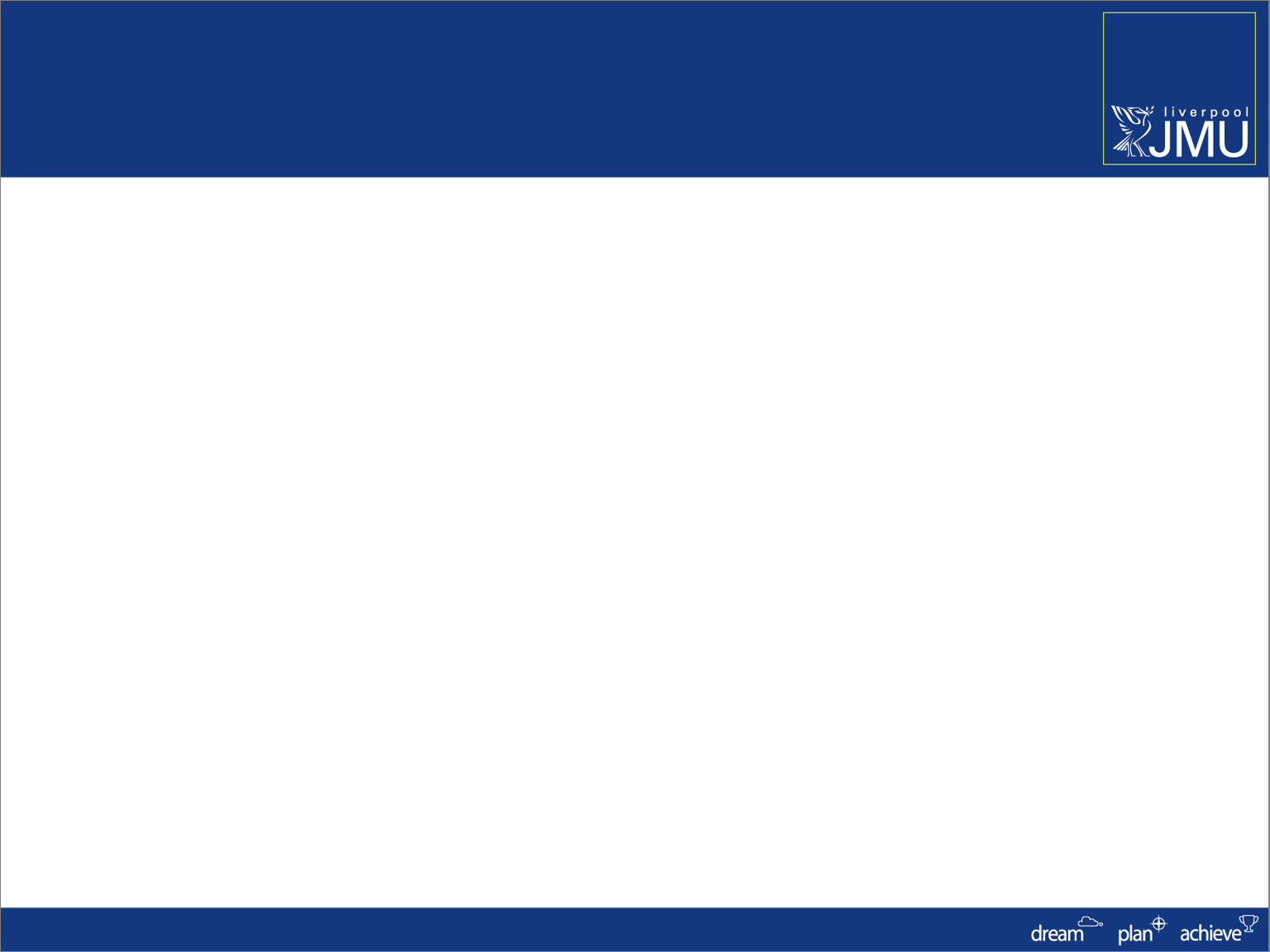 Student Information System
Any Questions?